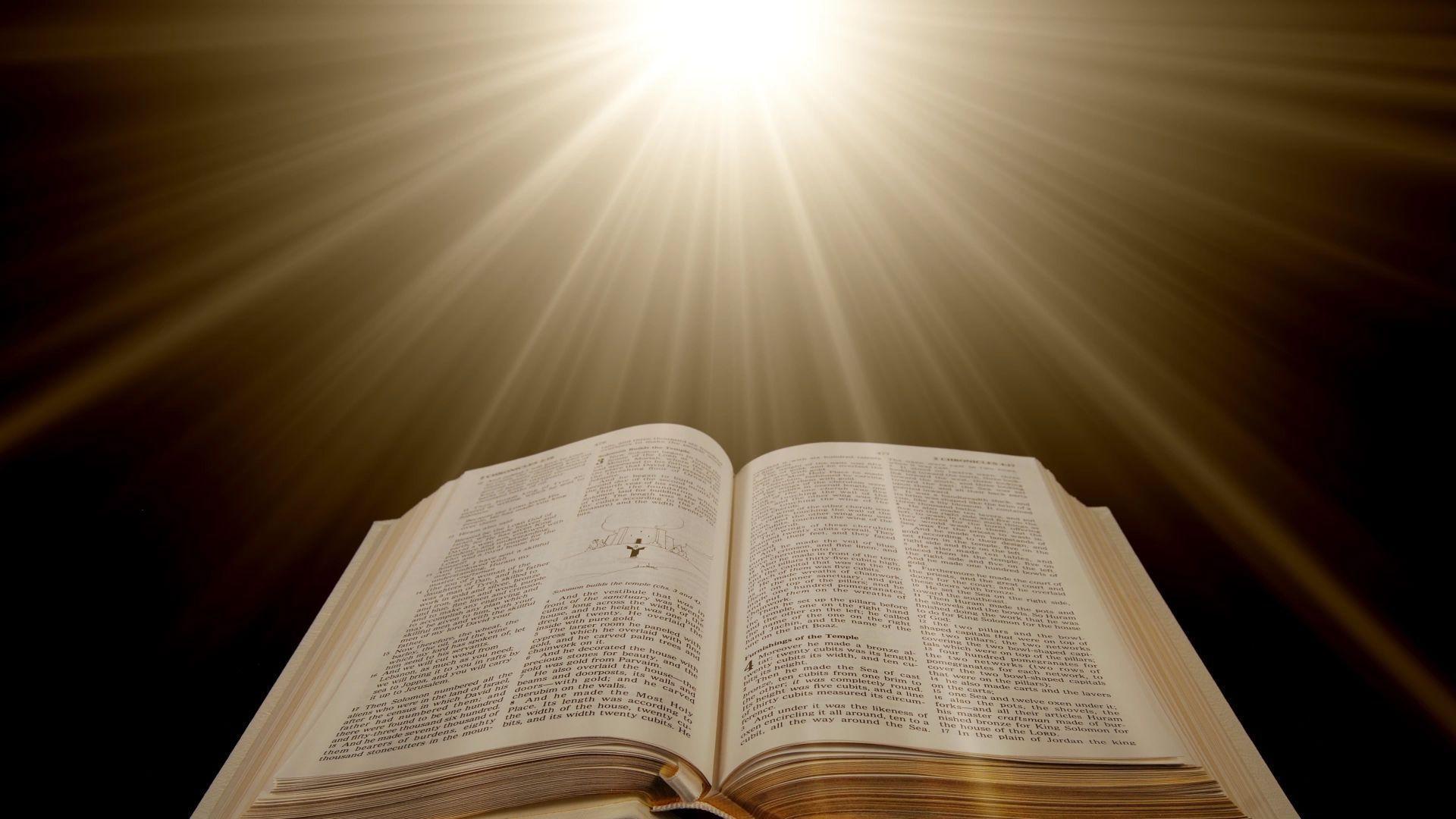 Preacher, Preparation, 
Presentation
A class on making and preaching sermons
Session 7
Preparing
To 
Preach
From Exegesis
To Sermon
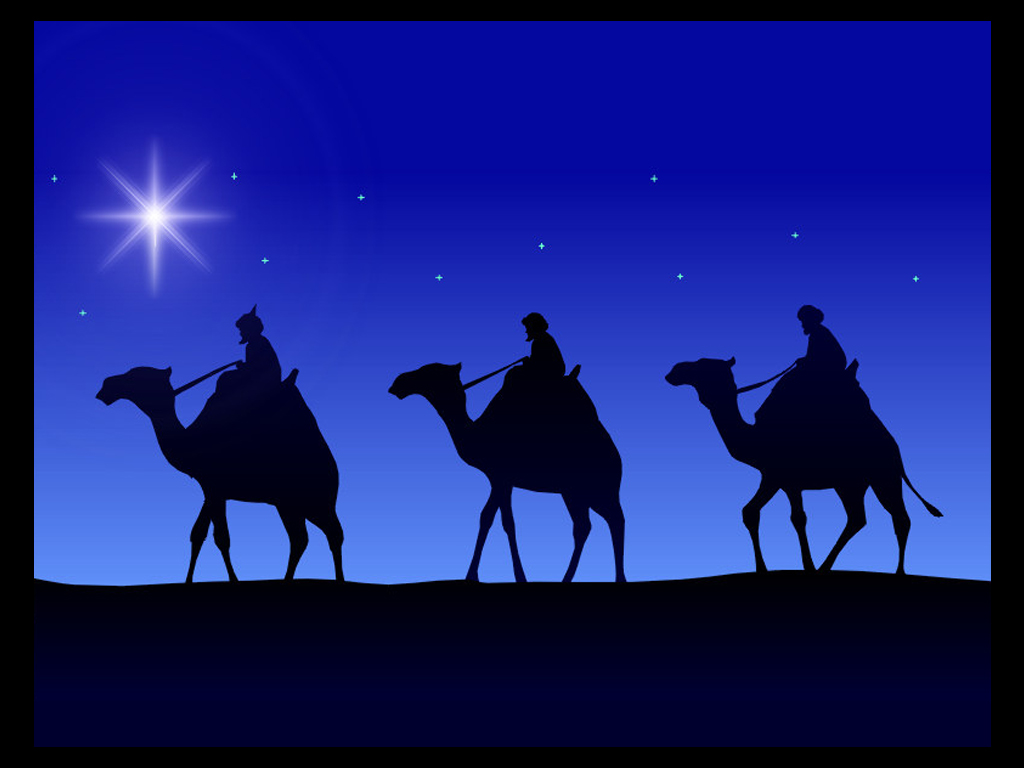 Wise People Seek
Matthew 2:1-12
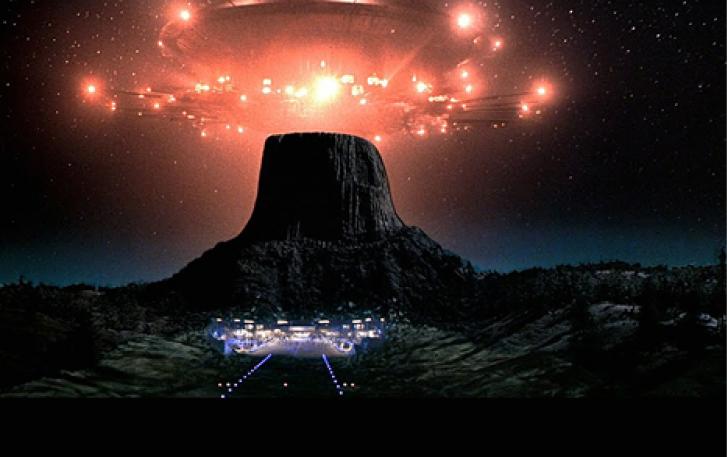 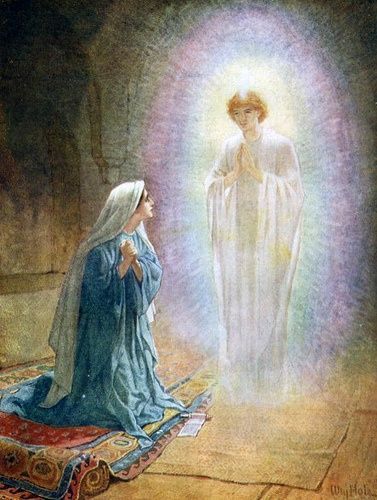 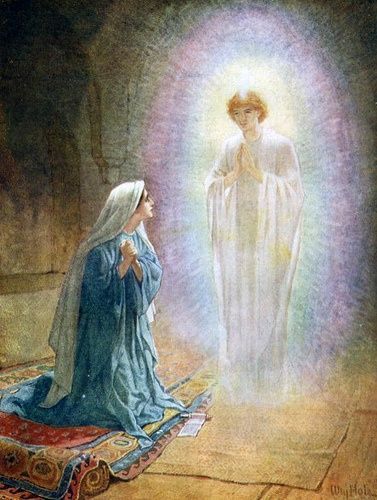 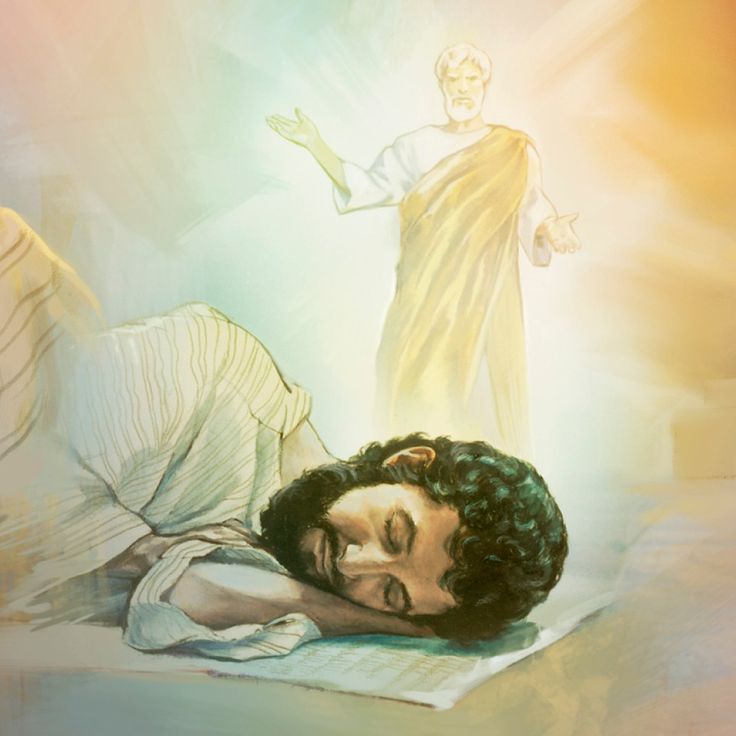 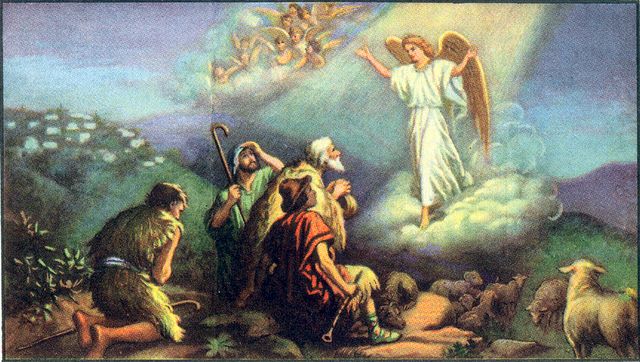 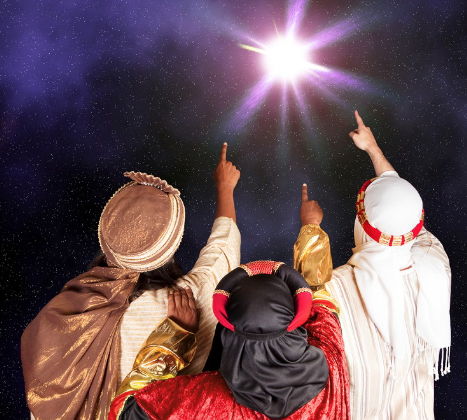 We don’t know who they were
We don’t know who they were
We don’t know how many
We don’t know who they were
We don’t know how many
We don’t know why they came
We don’t know who they were
We don’t know how many
We don’t know why they came
We don’t know what the star
	was
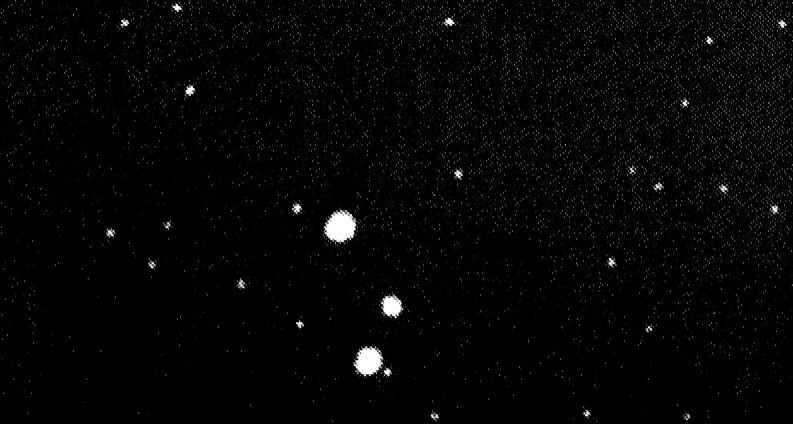 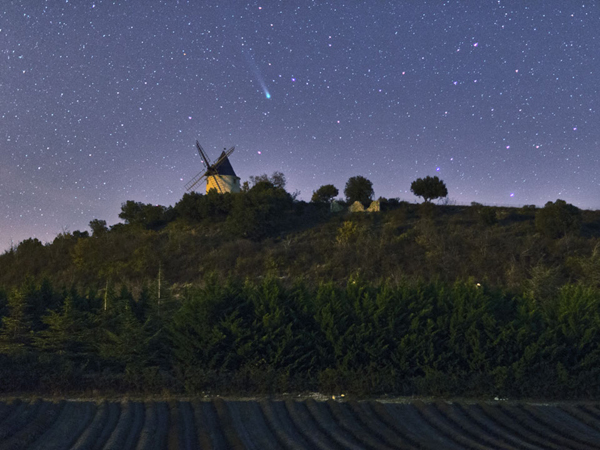 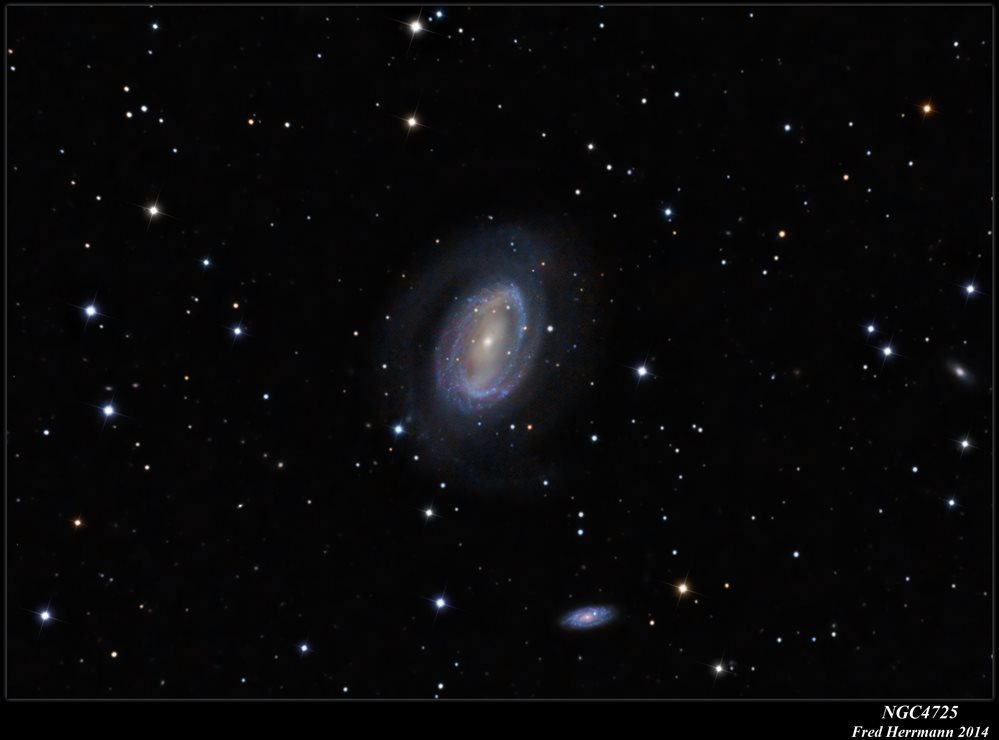 Gold 
Frankincense
Myrrh  
	Mark 15:23 
	John 19:29
Religious Leaders Missed It

	- A generational hunger 
	- Where 
	- When 
	- What
Why?
Didn’t need a Messiah?
	tax collector
Didn’t need a Messiah?
	
Didn’t want a Messiah?
	disappointment with God?
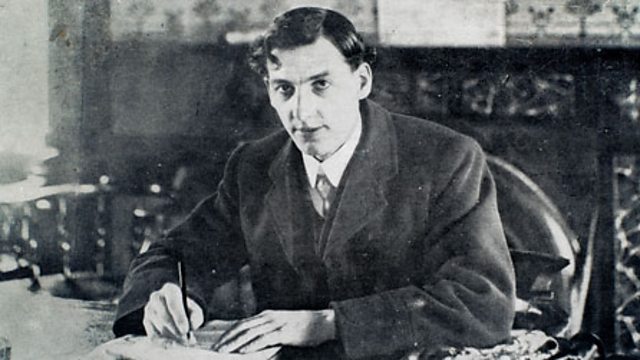 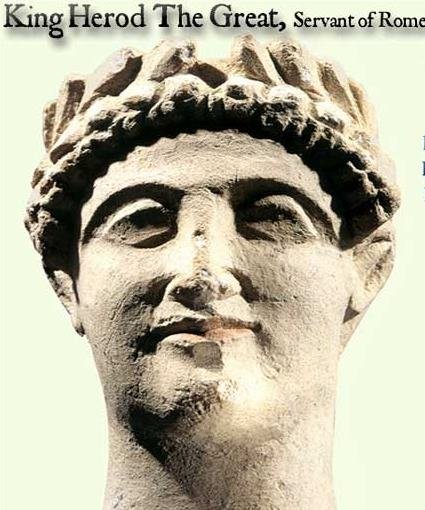 Disturbed
	= troubled, emotionally 
		engaged 

In Charge
Fear
Are you seeking a Savior?